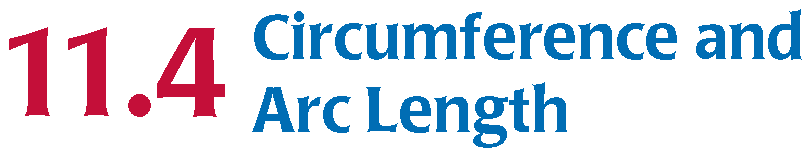 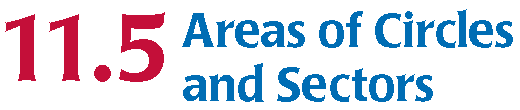 Essential Questions:
How do you find the length of an arc of a circle
How do you find the area of a sector of a circle
Standards:
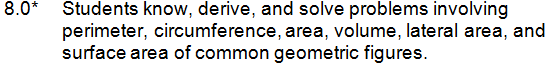 11.4
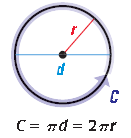 Find the indicated measure.

Circumference of a circle with radius 9 centimeters

Radius of a circle with circumference 26 meters
Arc Length
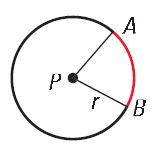 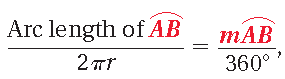 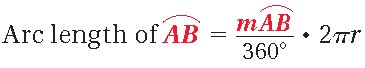 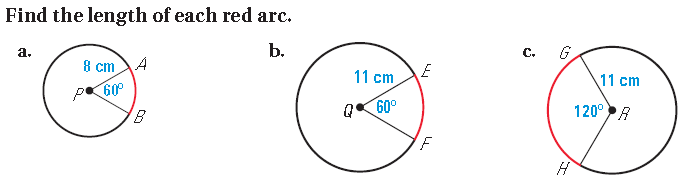 Practice
Find the circumference of the red circle
27
Practice
Find the indicated measure
1.  length of arc AB.
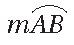 2.
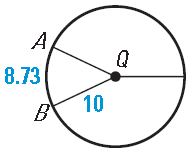 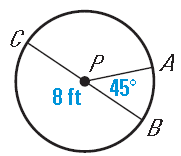 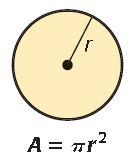 11.5
Area of a Circle:
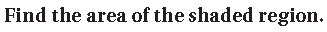 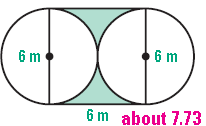 Sector of a Circle:
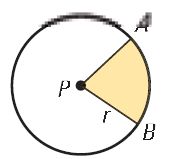 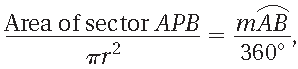 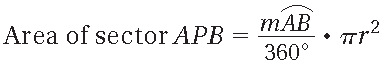 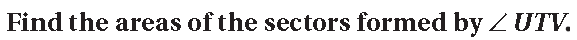 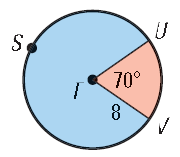 Practice
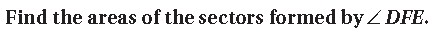 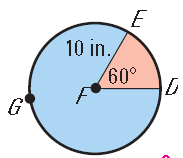 Practice
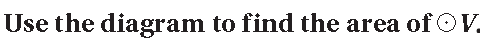 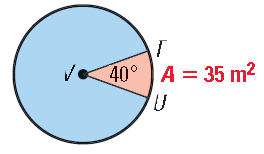 Homework:

Page 750:  #15 – 23all

Page 758:  # 12, 13, 14